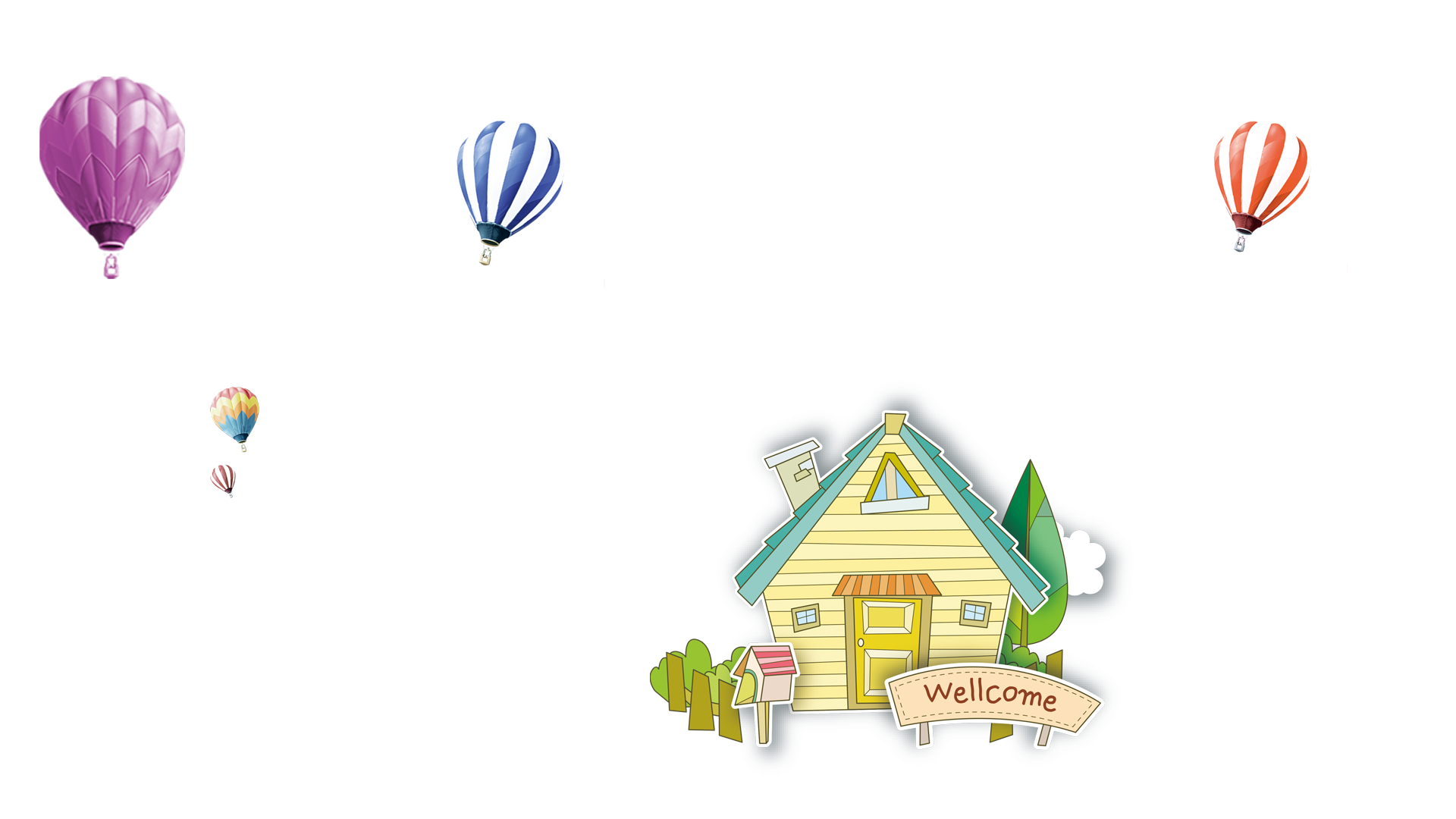 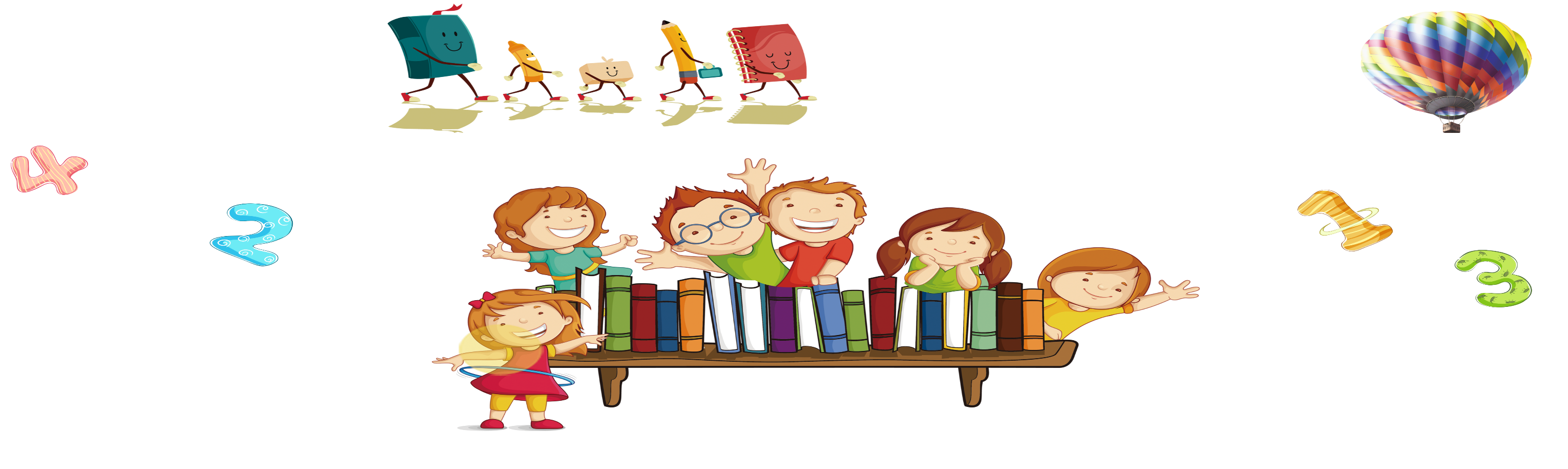 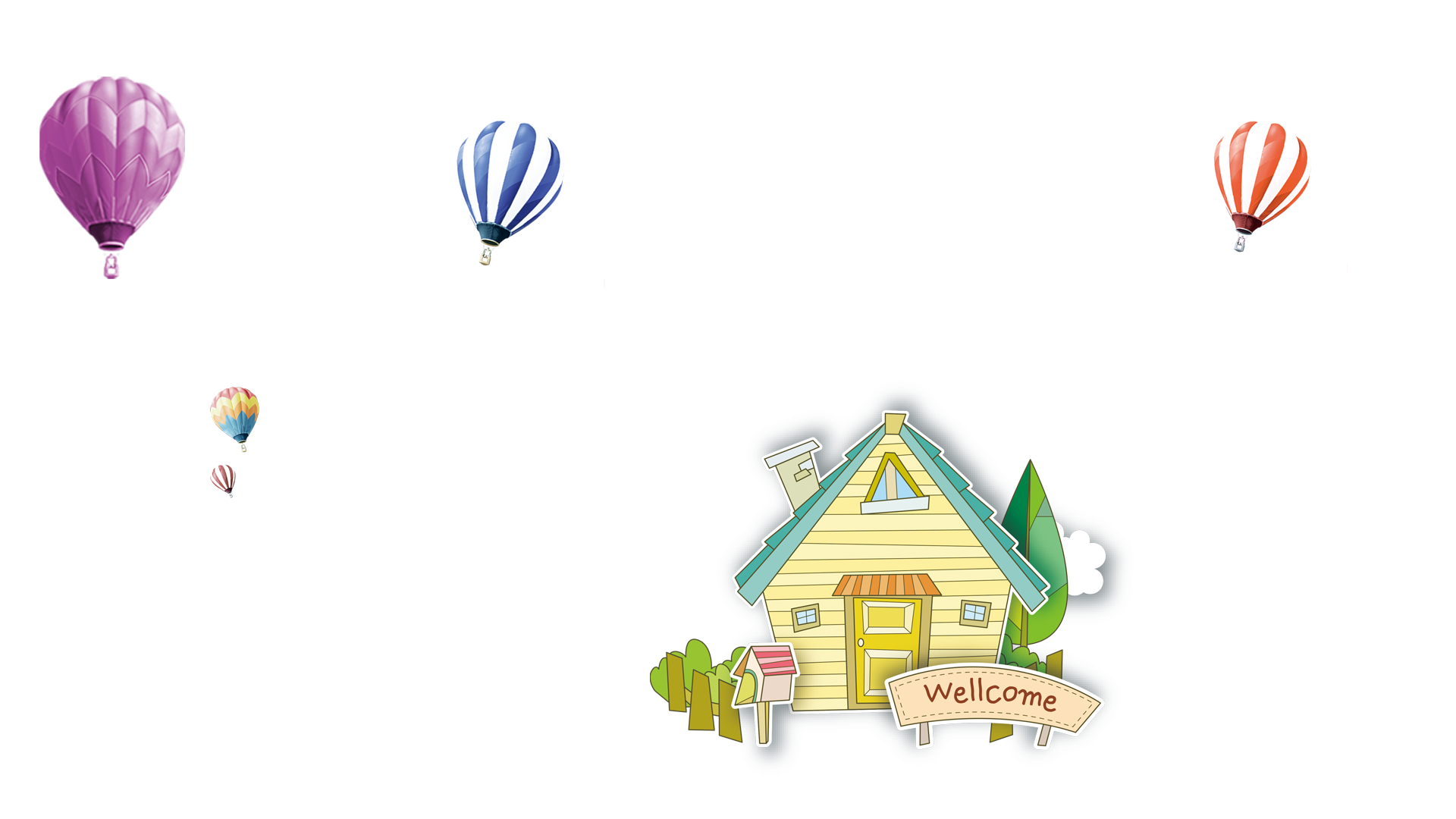 教师年度思想工作总结通用模板
在此录入上述图表的综合描述说明，在此录入上述图表的综合描述说明，在此录入上述图表的综合描述说明。
汇报人：PPT营  时间：XX年XX月
一、加强政治学习，思想觉悟和素质不断增强提高。
二、以身作则，严格要求，做好本职工作。
目录
三、加强班队管理，做学生的知心朋友。
四、加强业务培训、进修学习，不断提高自己的教研                 水平、教学水平。
五、辛勤耕耘，收获丰硕。
加强政治学习
思想觉悟和素质不断增强提高
01
您的内容打在这里，或者通过复制您的文本后，在此框中选择粘贴您的内容打在这里，或者通过复制您的文本后，在此框中选择粘贴.
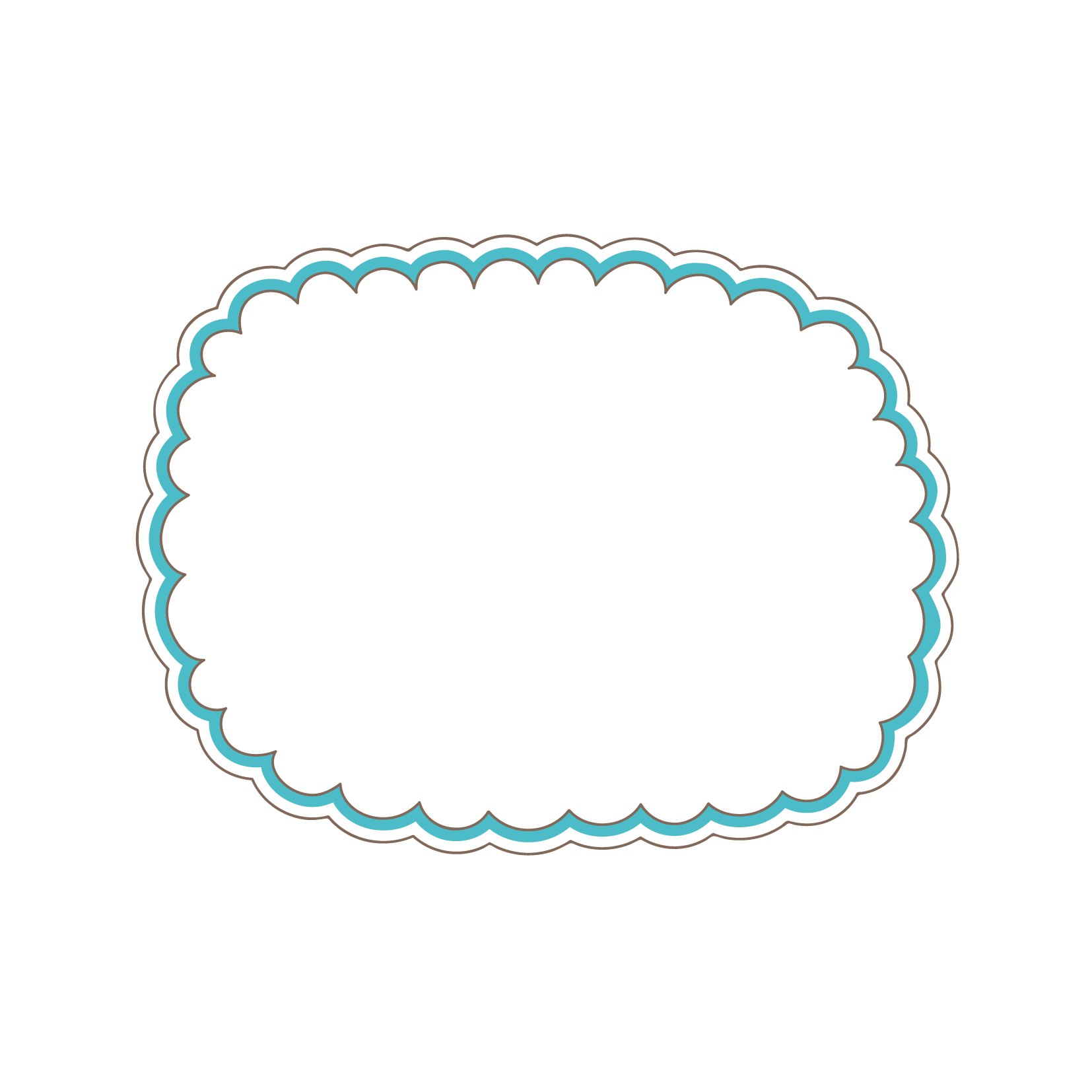 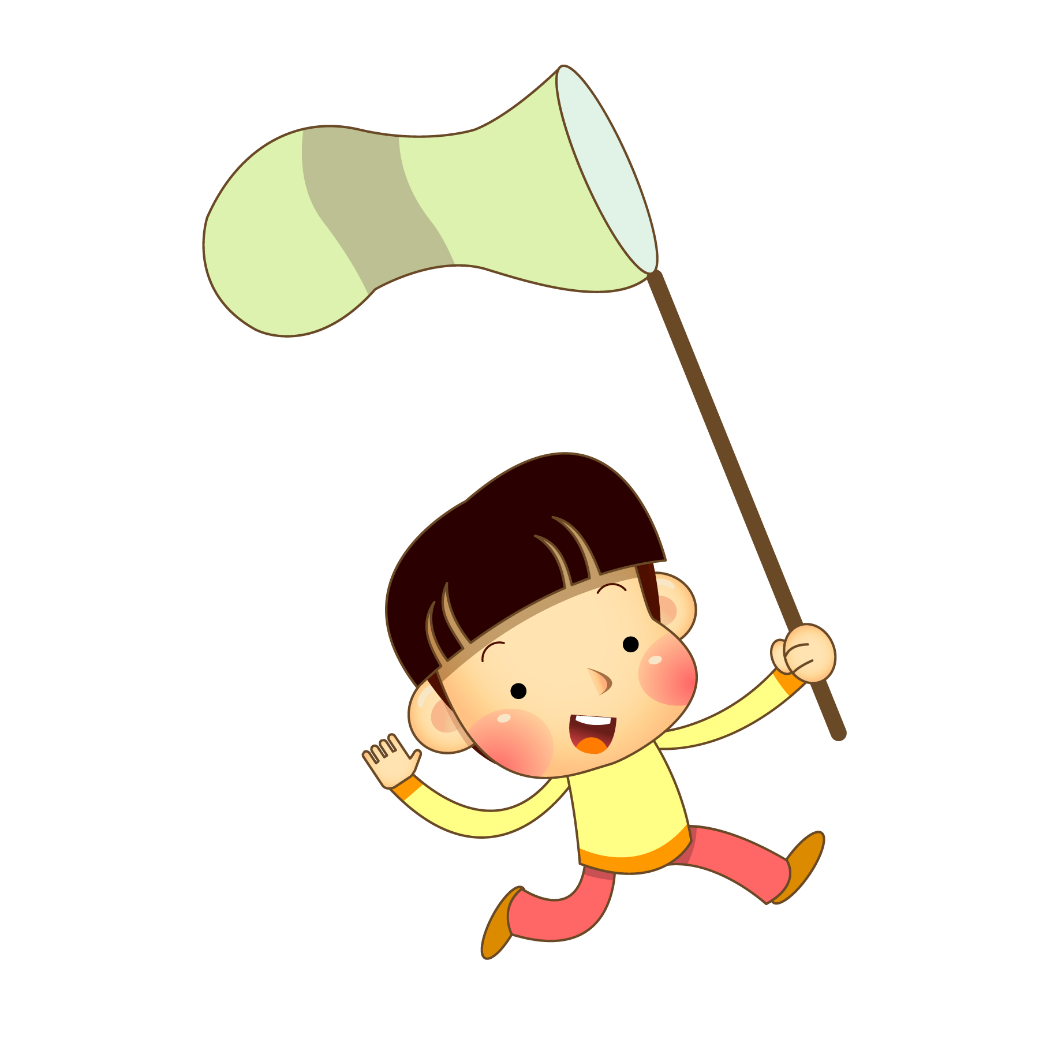 1.我认真学习党的现行路线、方针、政策，全面贯彻党的教育方针，认真学习党章，履行党员义务，积极参加党组织举行的各行活动。

2.模范遵守校纪校规。通过对《教育法》、《教师法》、《义务教育法》和《中小学教师职业道德规范》等的学习，更进一步明确了自己肩负的历史责任感和使命感，坚持学法与用法相结合，将普法教育与宪法和教育专业法及其他法律法规的贯彻实施结合起来，努力做好教职工表率。
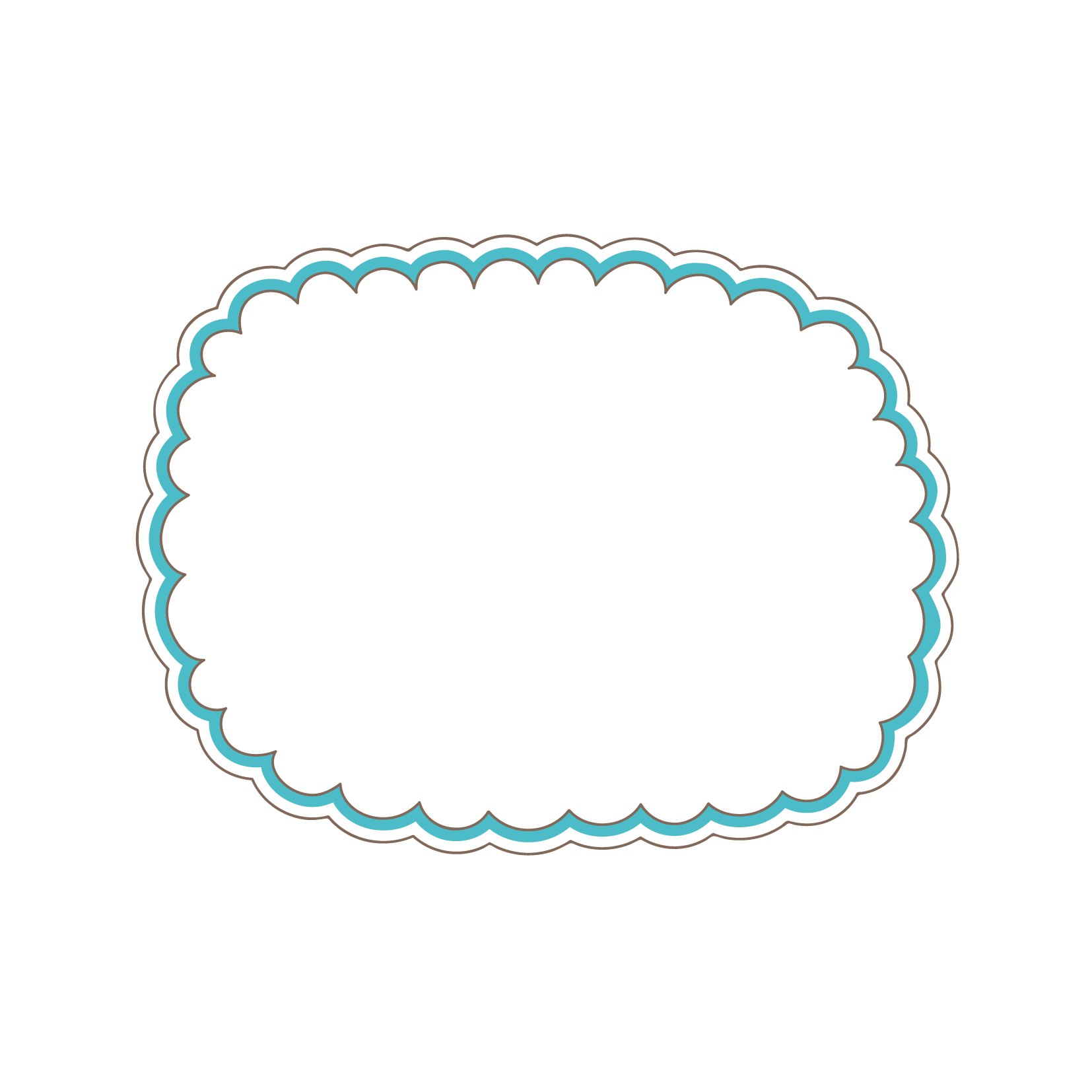 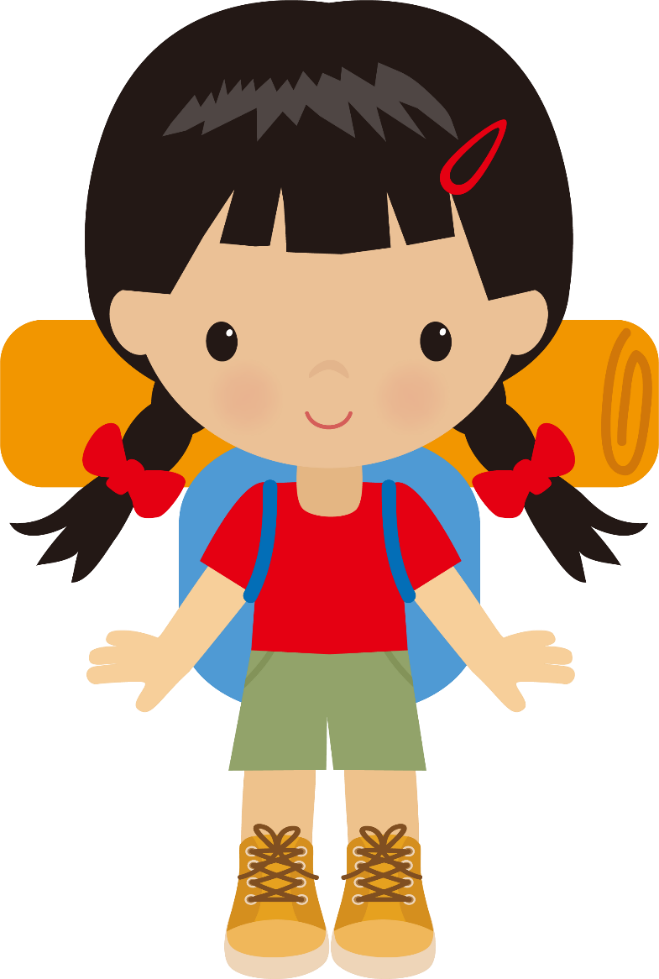 3.我自觉遵守社会公德，遵纪守法，不参与一切不益身心的活动。特别爱关心时事，收看新闻，阅读报刊，准确地把握时代的脉博，时刻关心国内外大事，及时调整好自己的心态，将自己融入学习“xx”的学习洪流中，做时代前进的弄潮儿。
以身作则
严格要求，做好本职工作
02
您的内容打在这里，或者通过复制您的文本后，在此框中选择粘贴您的内容打在这里，或者通过复制您的文本后，在此框中选择粘贴.
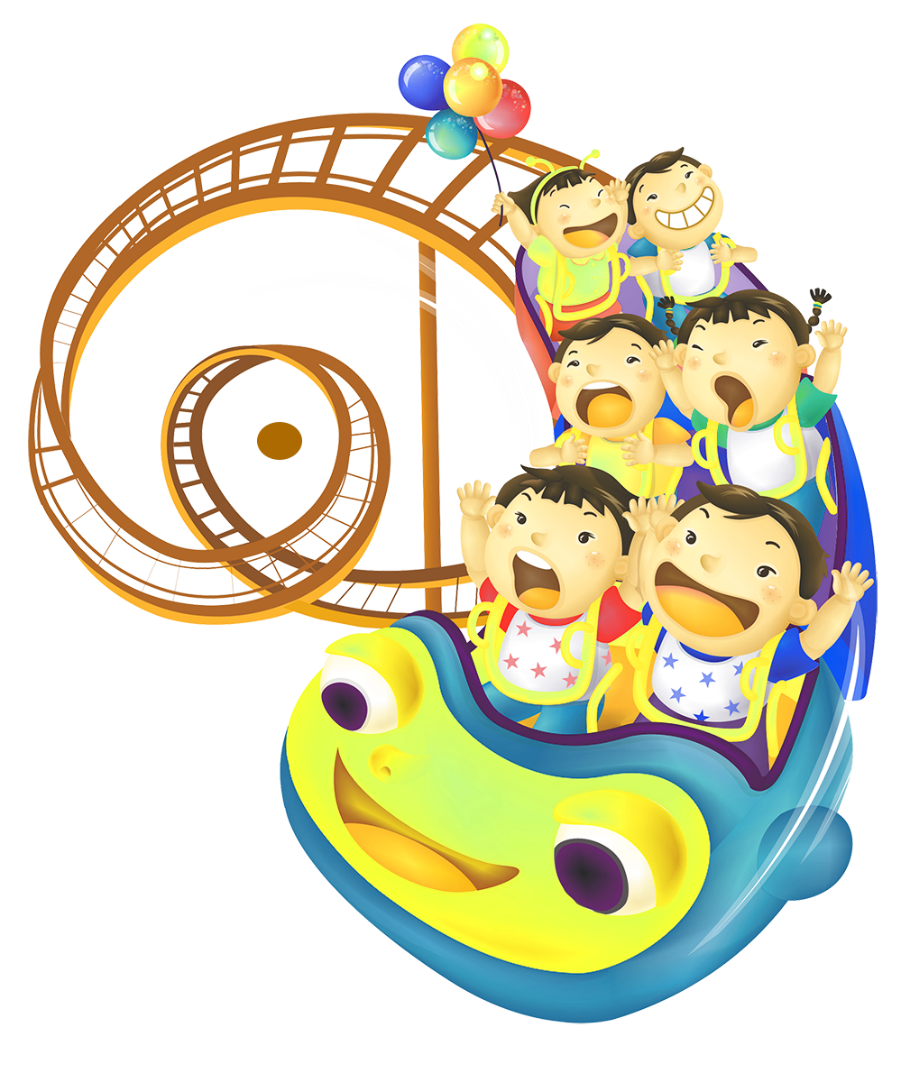 1. 在工作期间，我总是按时或提前到校，坚持出满勤。
2.我根据“教学六认真”，严格要求自己。努力学习教学大纲，结合学情，精心设计每课时教案。
3.备课时做到教案中教学目标明确，重点突出，难点切合实际，教法选择合理，现代教育手段运用及时准确，时间分配合理，板书设计工整规范。
4.上课精力充沛，使用规范化的普通话教学。坚持把教师主导作用和学生的主体作用相结合。
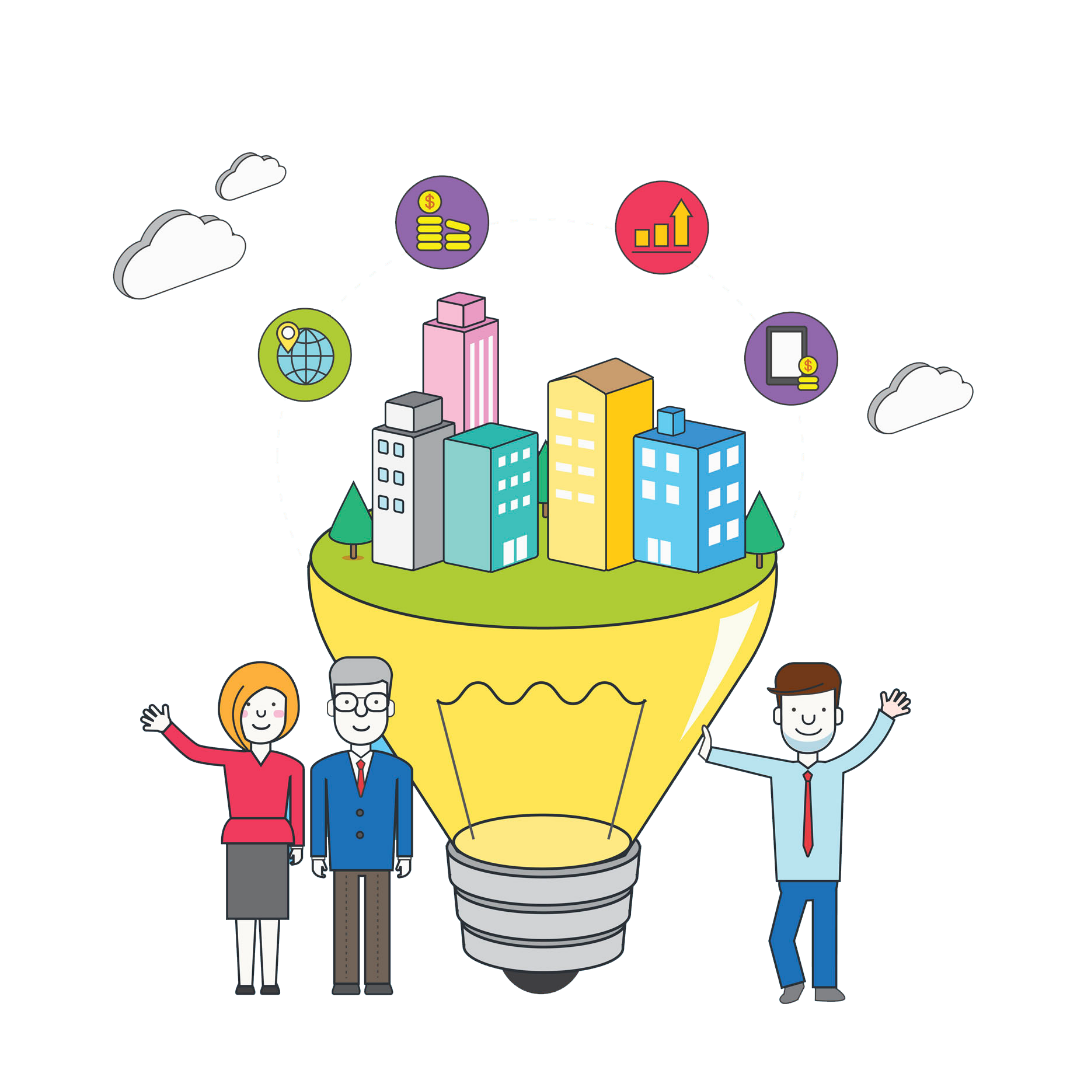 5.及时、机智地处理课堂中的偶发事件，充分调动学生的积极性，注意激发学生的学习分钟要质量。
6.作业批改从不马虎，有时采用学生互判兴趣，向课堂自改的方法批改，有时采用全批全改，方法灵活，方式多样，让孩子们作业有兴趣，以达到教师全面检查、查漏补缺的目的。
7.对“差生”不歧视，努力了解他们的性格、心理特点，因人施教，充分调动他们的学习动力，最大限度地提高他们的成绩。
加强班队管理
做学生的知心朋友
03
您的内容打在这里，或者通过复制您的文本后，在此框中选择粘贴您的内容打在这里，或者通过复制您的文本后，在此框中选择粘贴.
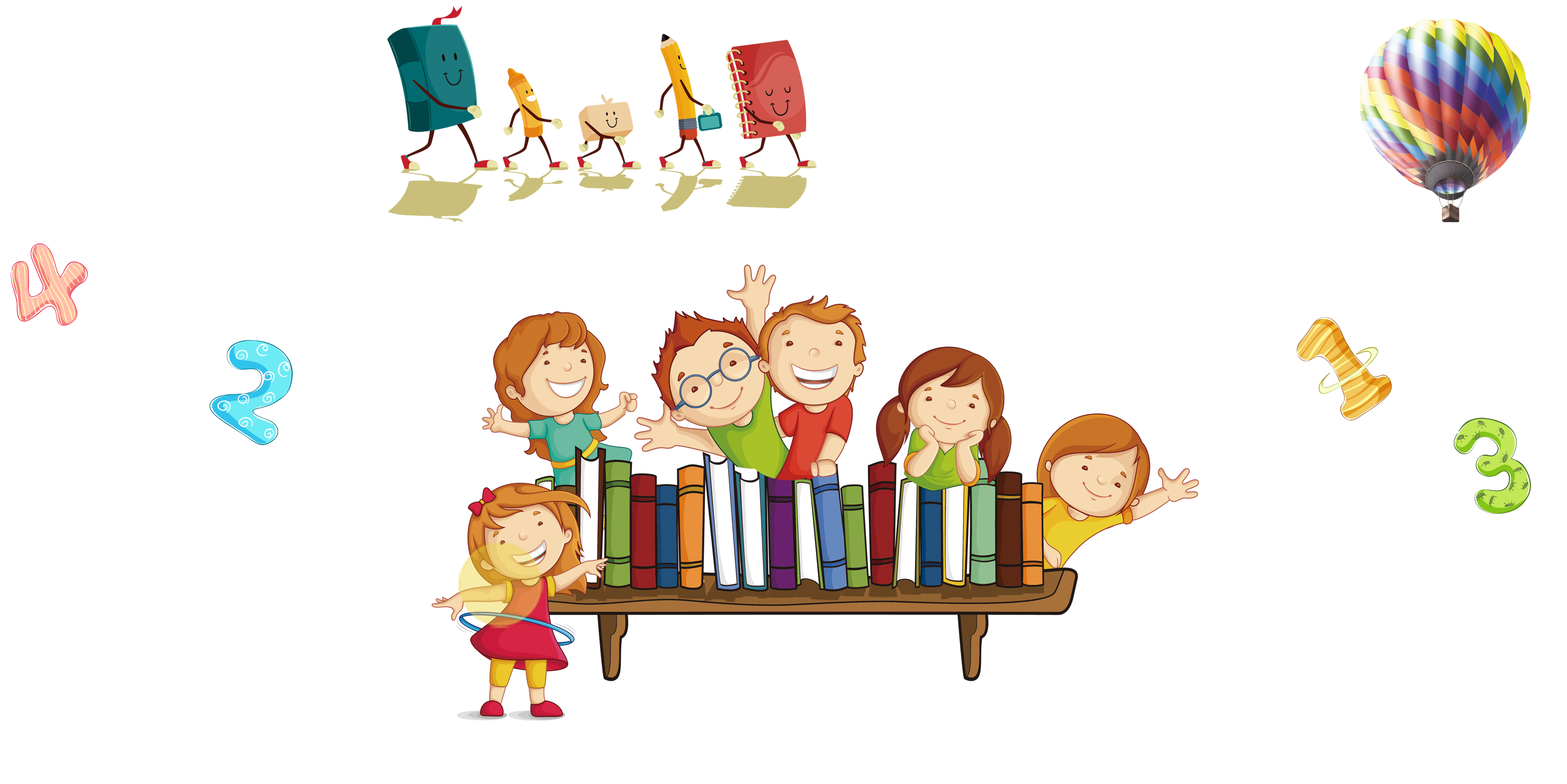 1.任职以来，我一直担任班主任和少先队中队辅导员工作，做好班集管理，做到教好书，会育人，育好人。
2.坚持对学生做正面的思想政治教育，与家长保持联系。采用定期与不定期相结合的办法，让家长了解学校，或者到学生家去了解学生，了解家长。
3.掌握一些必备的教育规律和方法，尽力消除社会上不健康因素对孩子的影响，实施学校、家庭、社会三位一体共同育人，尽力排除一切影响学生身心健康发展的不利因素，形成教育合力。为了做好家访，我每学期家访至少每生一次。
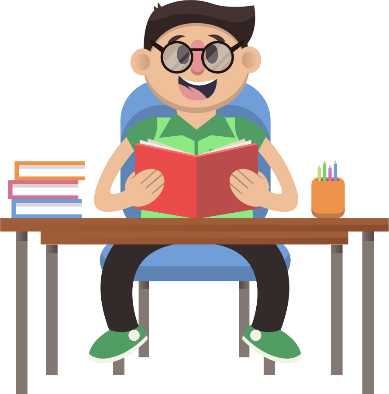 4.不管在村小还是在中心校工作，我都是勤勤恳恳，认认真真。利用班会课，课外活动课搞一些有益的活动，
比如“植树活动”、“一帮一”、“我是班里的小主人”等，设立红领巾监督岗，做到事事有人做，人人有事做，充分发挥学生的潜能，凡是学生能做的事老师决不去做。用教师应具有的博大的爱心去关心他们，呵护他们，体贴帮助他们
5.做他们的知心朋友，让他们真正体会到班集体生活的无限温暖，让他们在爱中成长，在爱中成熟，以让他们今后用爱去回报社会，在爱的世界里过得温馨、灿烂。正因如此，我多次被评为优秀中队辅导员，先进教师。
加强业务培训
进修学习，不断提高自己的教研水平、教学水平
04
您的内容打在这里，或者通过复制您的文本后，在此框中选择粘贴您的内容打在这里，或者通过复制您的文本后，在此框中选择粘贴.
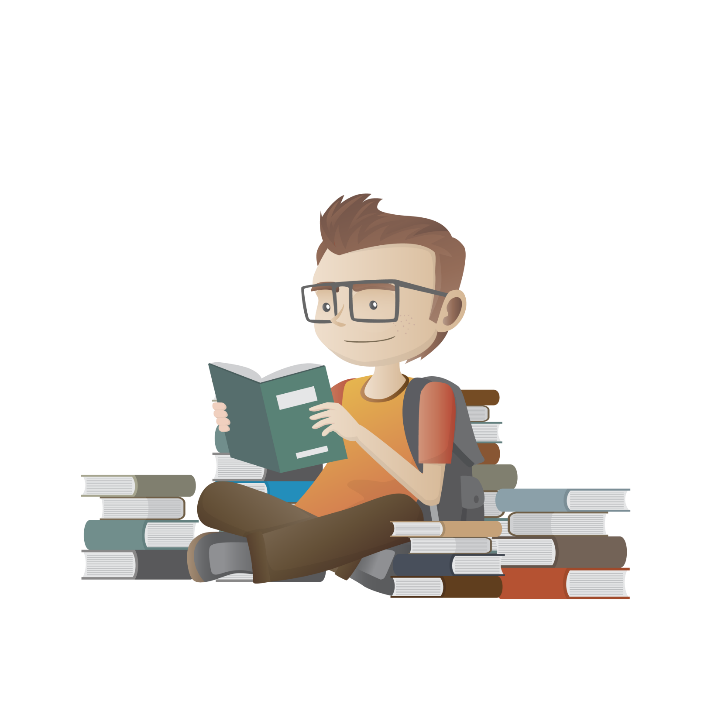 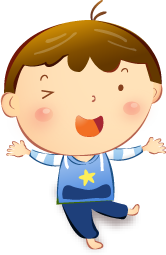 1.我努力参加各种进修、培训学习。如教师职业技术知识培训并合格，现代信息技术基本功已全部达到三等级，还参加了普通话培训，已达“二甲”;班主任培训和教育技能培训均已合格。
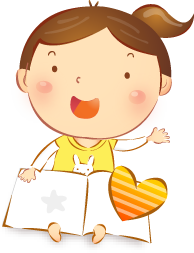 2.教研教改方面，从参加工作以来，我积极投身教研教改，特别是近几年，除了随时参加互听课活动和本校举行的公开课外，在领导的带领下经常到外地听课。
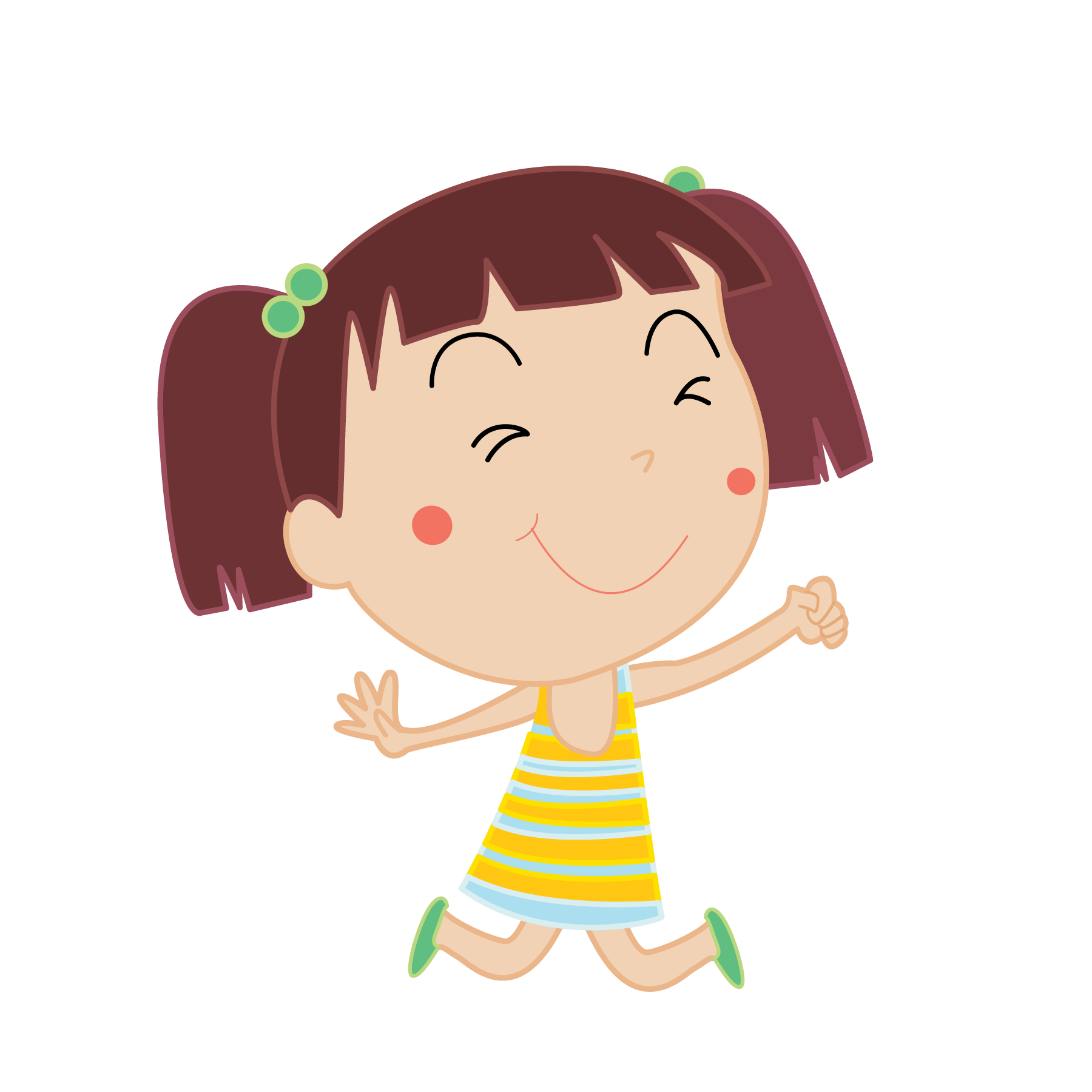 PART THREE
Entrepreneurial activities differ substantially depending on the type of organization and creativity. Entrepreneurial activities differ
05
辛勤耕耘，收获丰硕
您的内容打在这里，或者通过复制您的文本后，在此框中选择粘贴您的内容打在这里，或者通过复制您的文本后，在此框中选择粘贴.
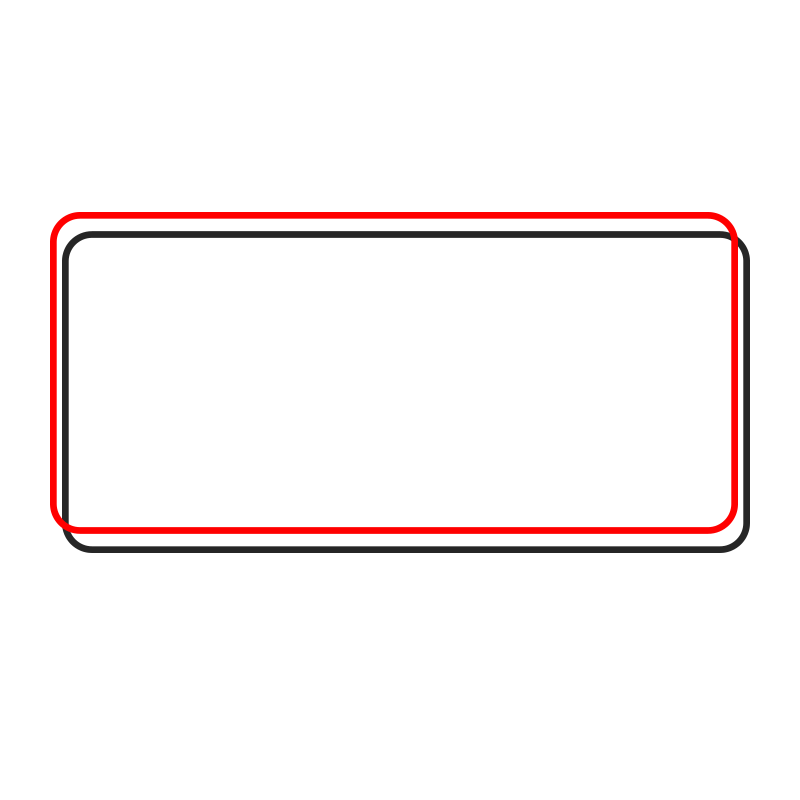 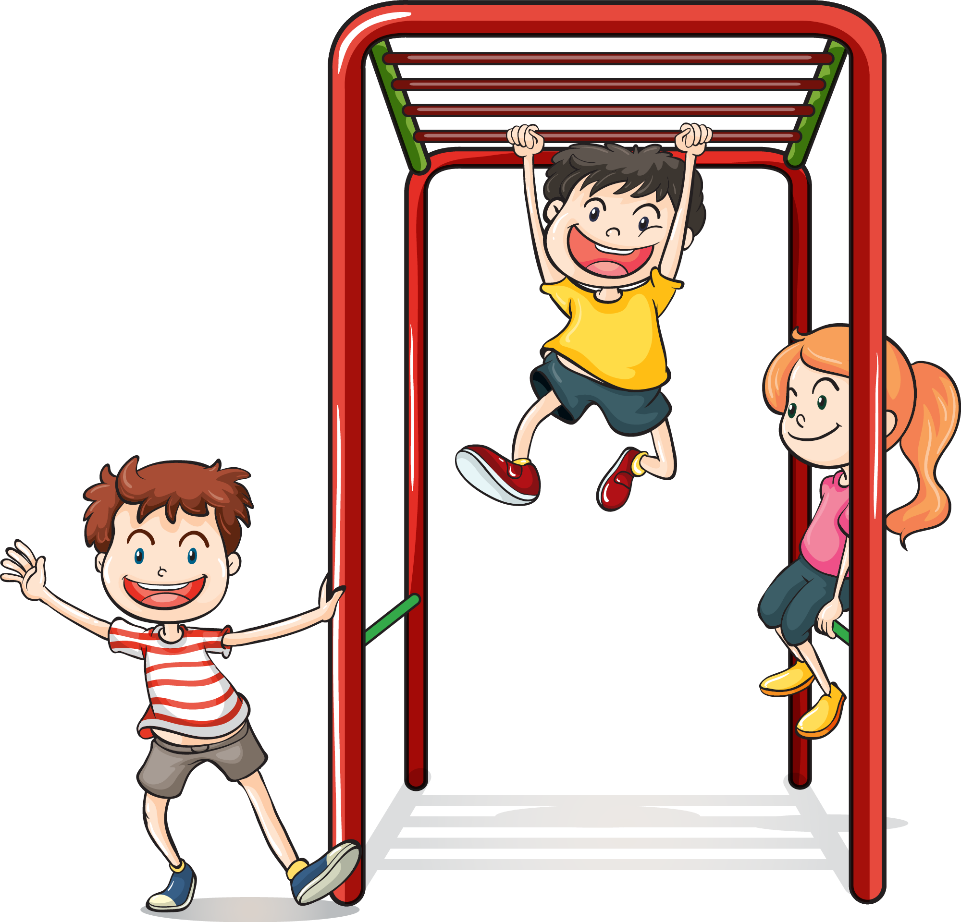 1.任职以来，通过自己的努力学习，每期所教学科都名列前茅，其它工作也得到了上级的认可。  
2.努力方向： 在新的一年中，我将以优秀同行为榜样，加强自身政治学习、业务锤炼，不断提高教育教学水平和学校管理能力，为学校的发展作出更大的贡献。
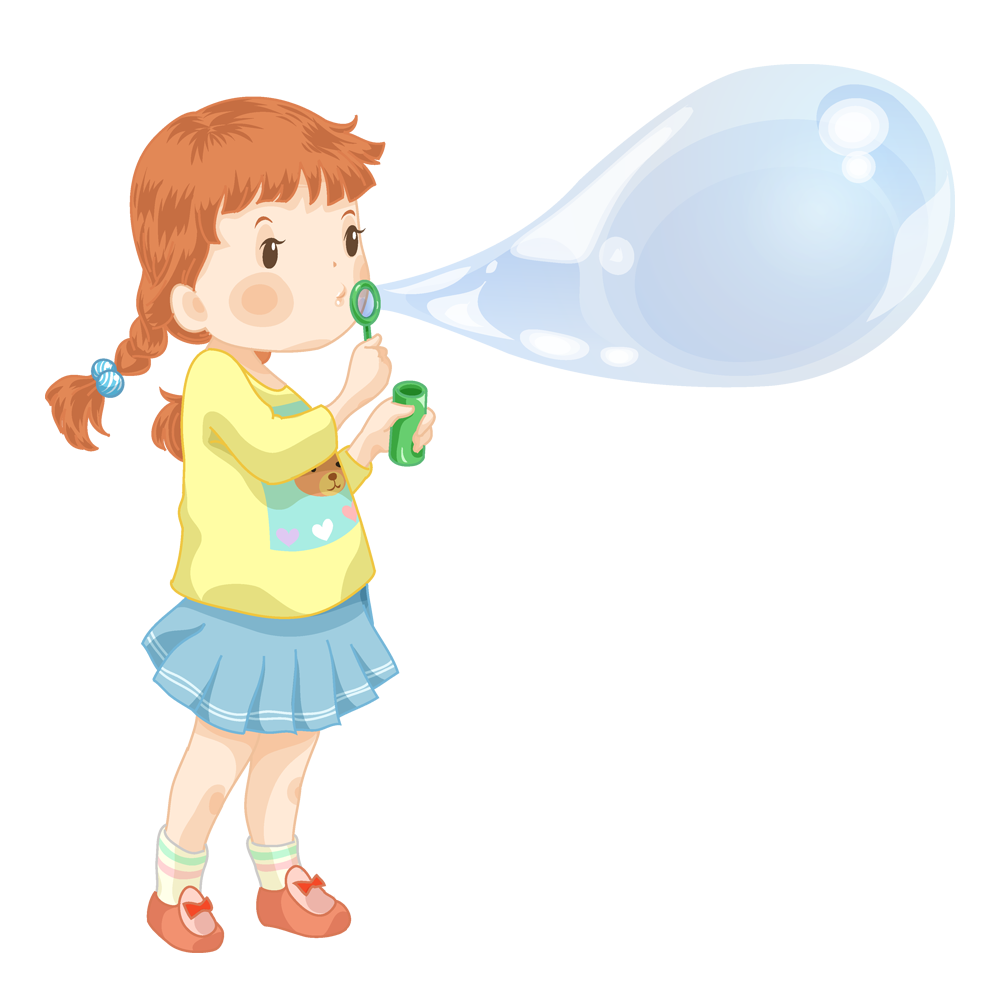 PART THREE
Entrepreneurial activities differ substantially depending on the type of organization and
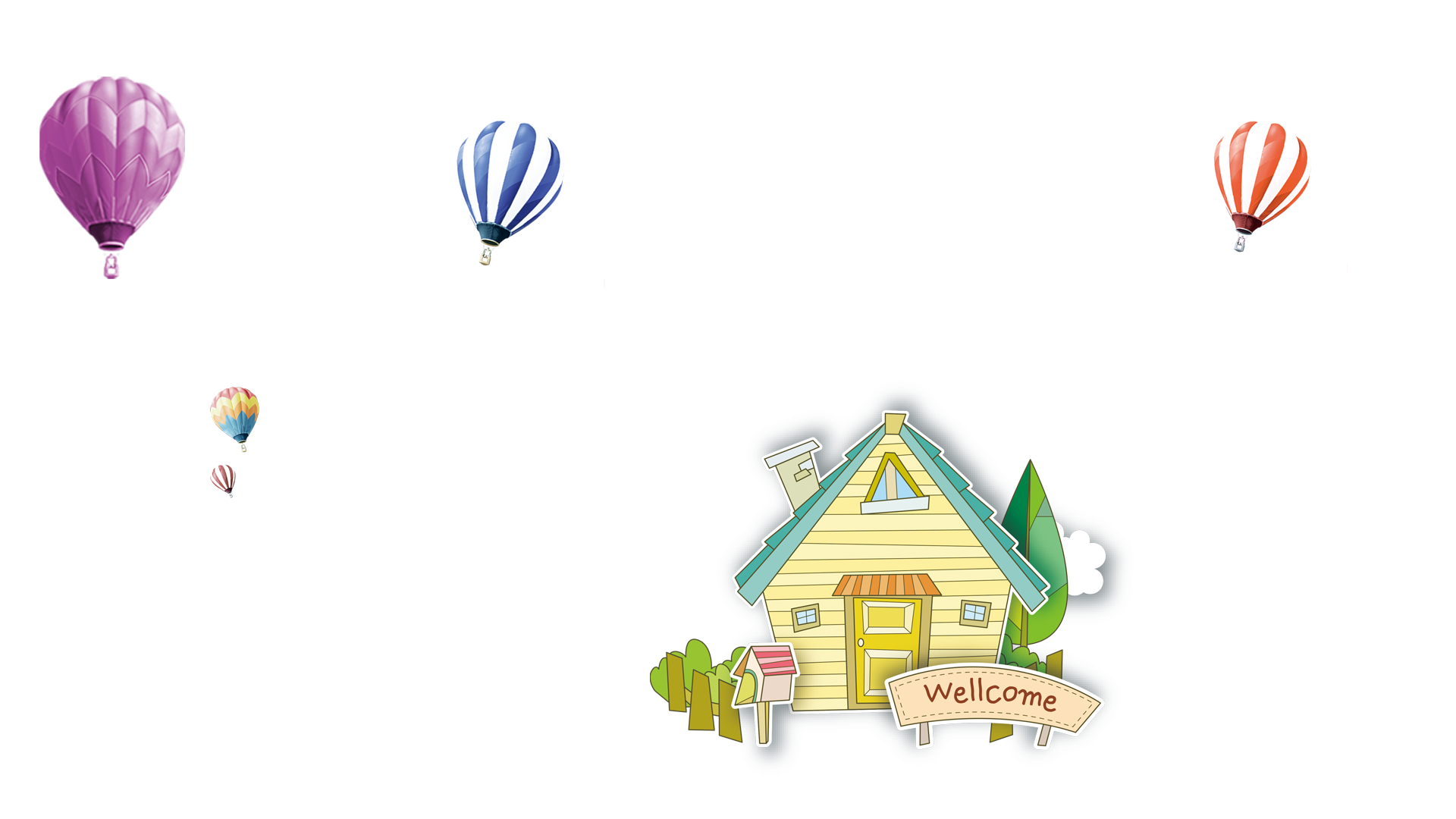 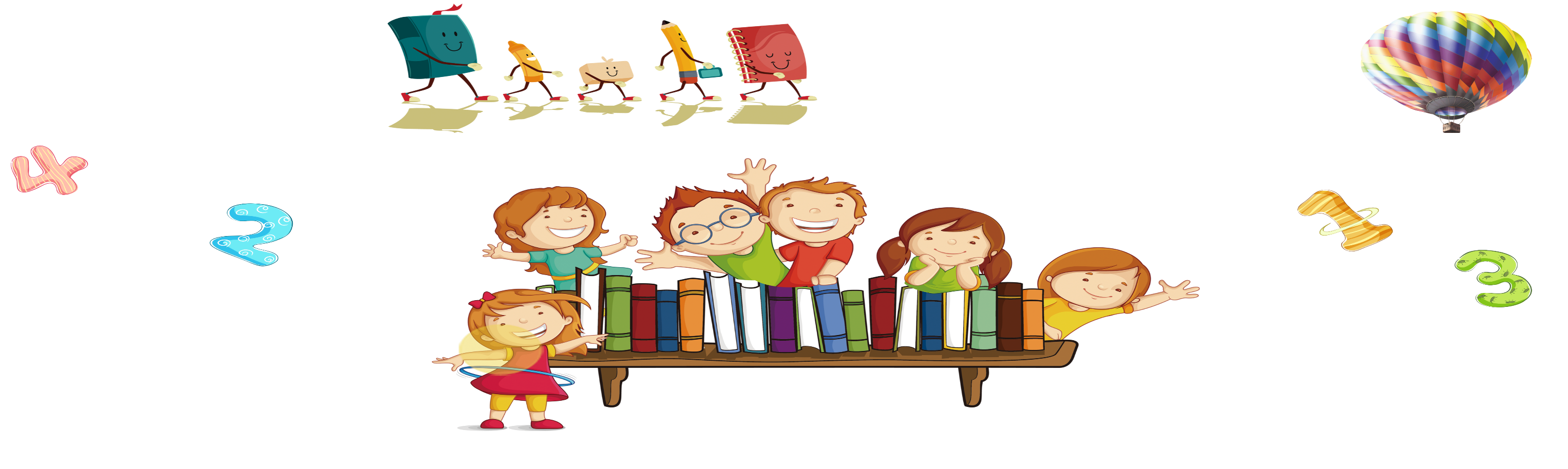 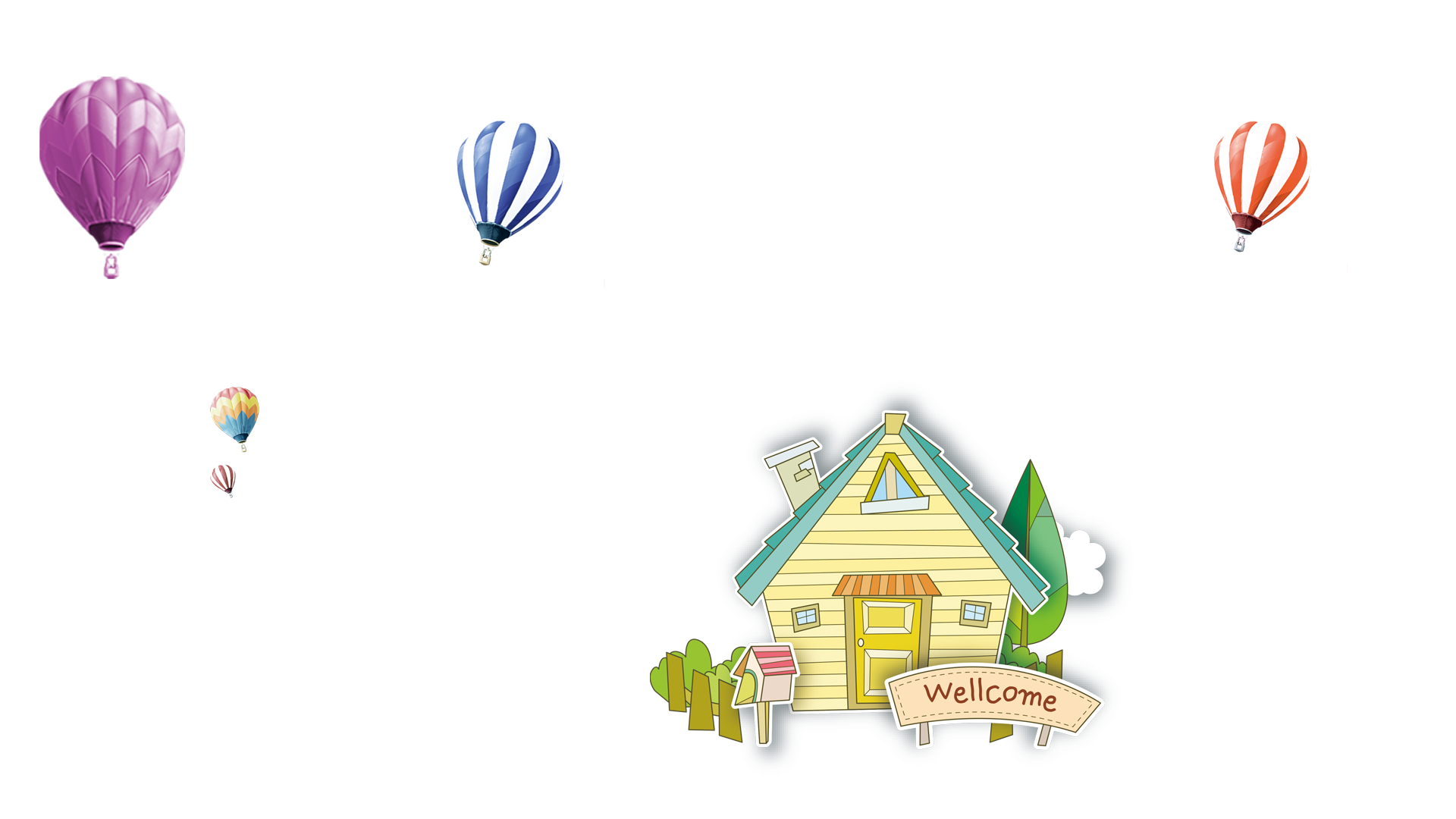 感谢大家的观看
在此录入上述图表的综合描述说明，在此录入上述图表的综合描述说明，在此录入上述图表的综合描述说明。
汇报人：PPT营  时间：XX年XX月
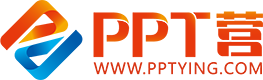 10000+套精品PPT模板全部免费下载
PPT营
www.pptying.com
[Speaker Notes: 模板来自于 https://www.pptying.com    【PPT营】]